Beyond PDFs: Visualizing your Data
NNIP Spring 2018 Atlanta
May 2018
Rob Pitingolo
Communicating data in 2018
Even in 2018, this is still one of the most common ways that NNIP partners disseminate their research
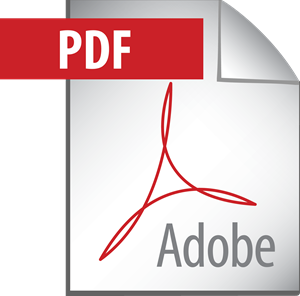 Visualization can seem intimidating!
Visualisingdata.com has a list of over 250 data visualization tools and software.
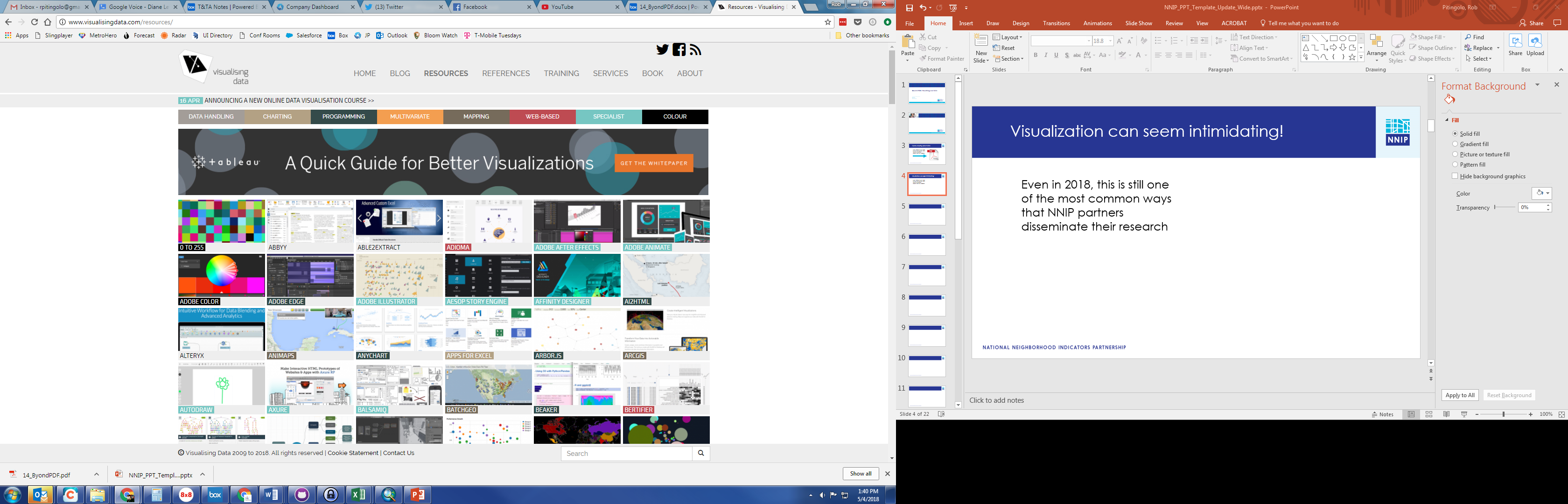 NNIP survey of partners
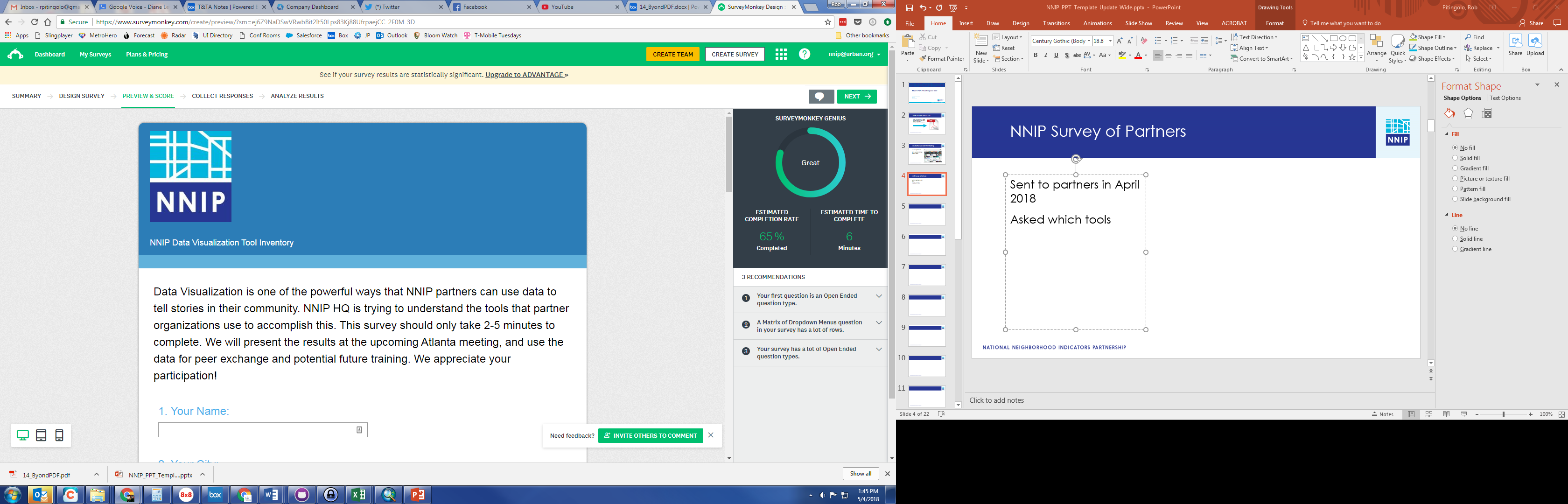 Sent to partners in April 2018
Inventoried which tools partners use regularly
Asked which tools partners want to learn more about
Thank you for participating!
Almost 100% response!
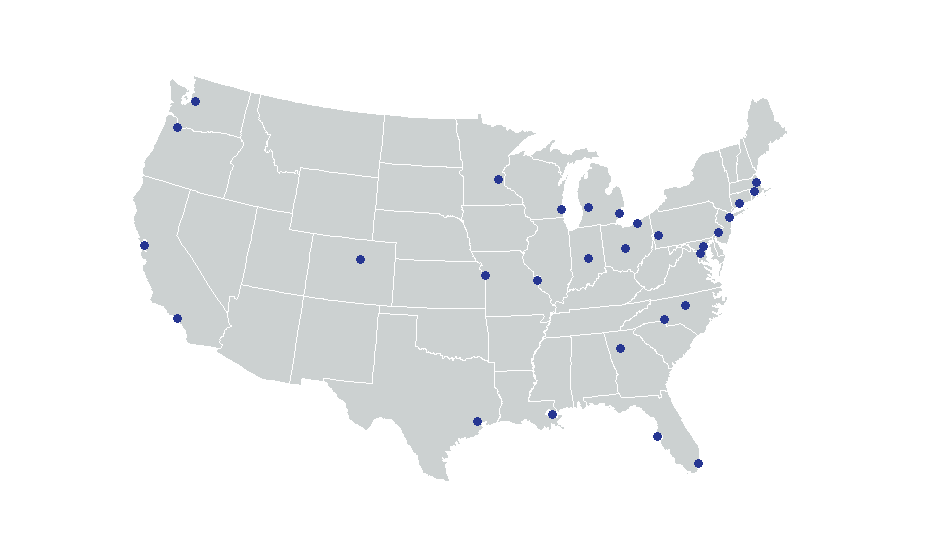 Most popular visualization tools
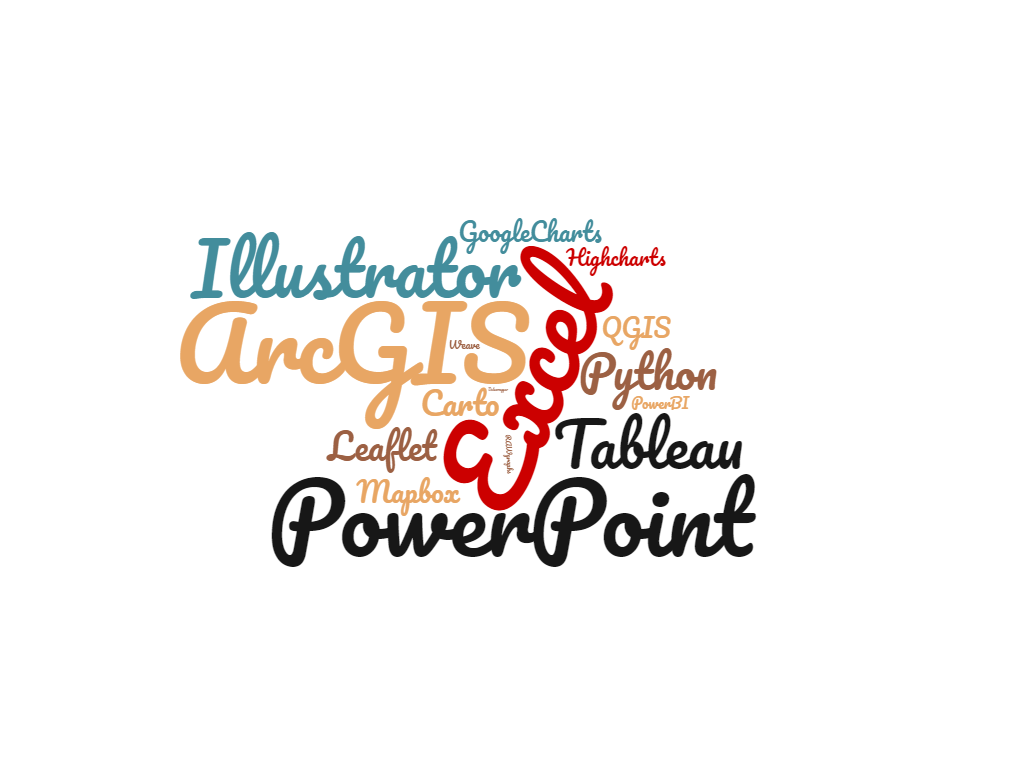 Most popular visualization tools
Tools people want to learn about
[Speaker Notes: We're trying to figure out how to faciliate tech knowledge exchange across the network , so if you]
Today’s presenters
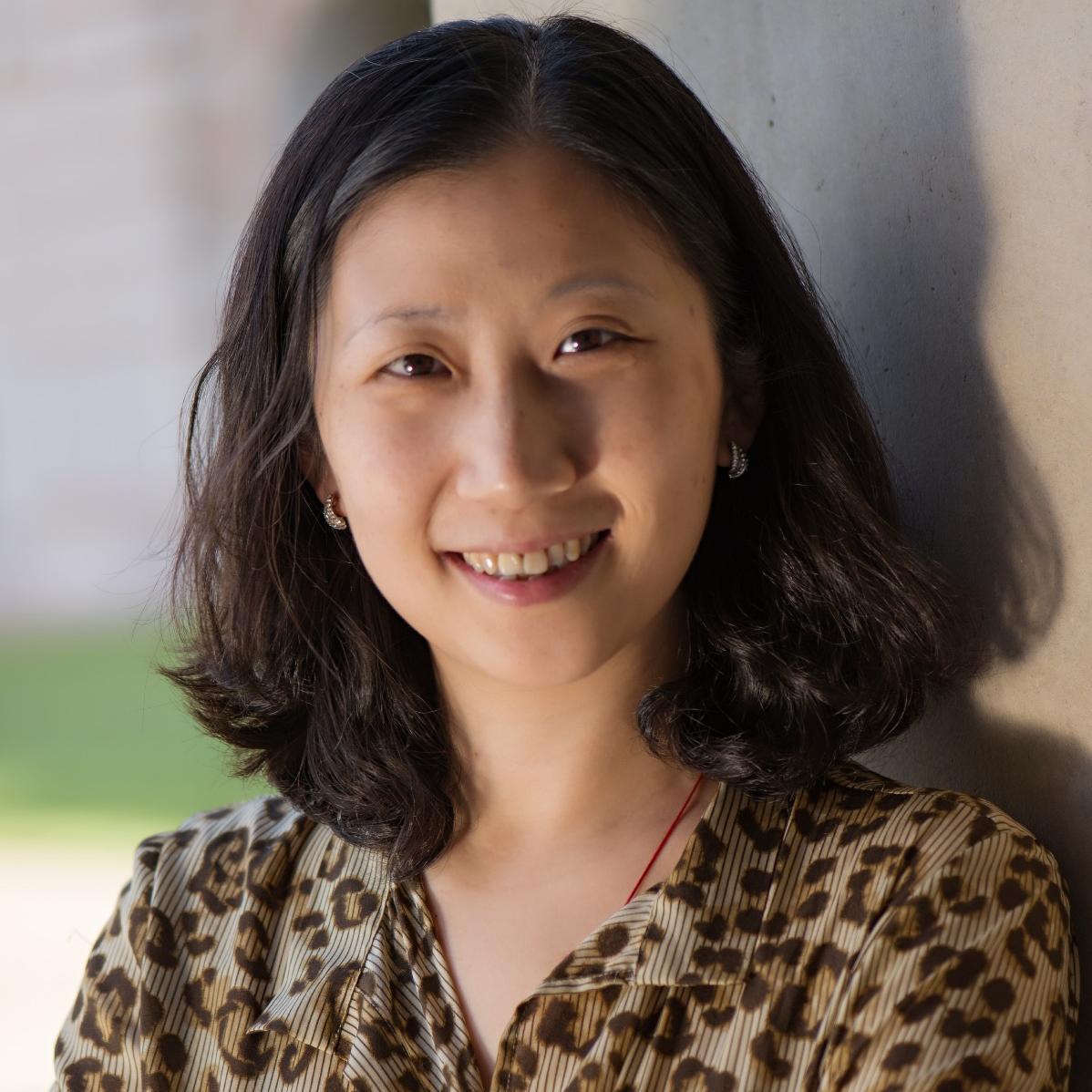 Jie Wu
Kinder Institute for Urban Research
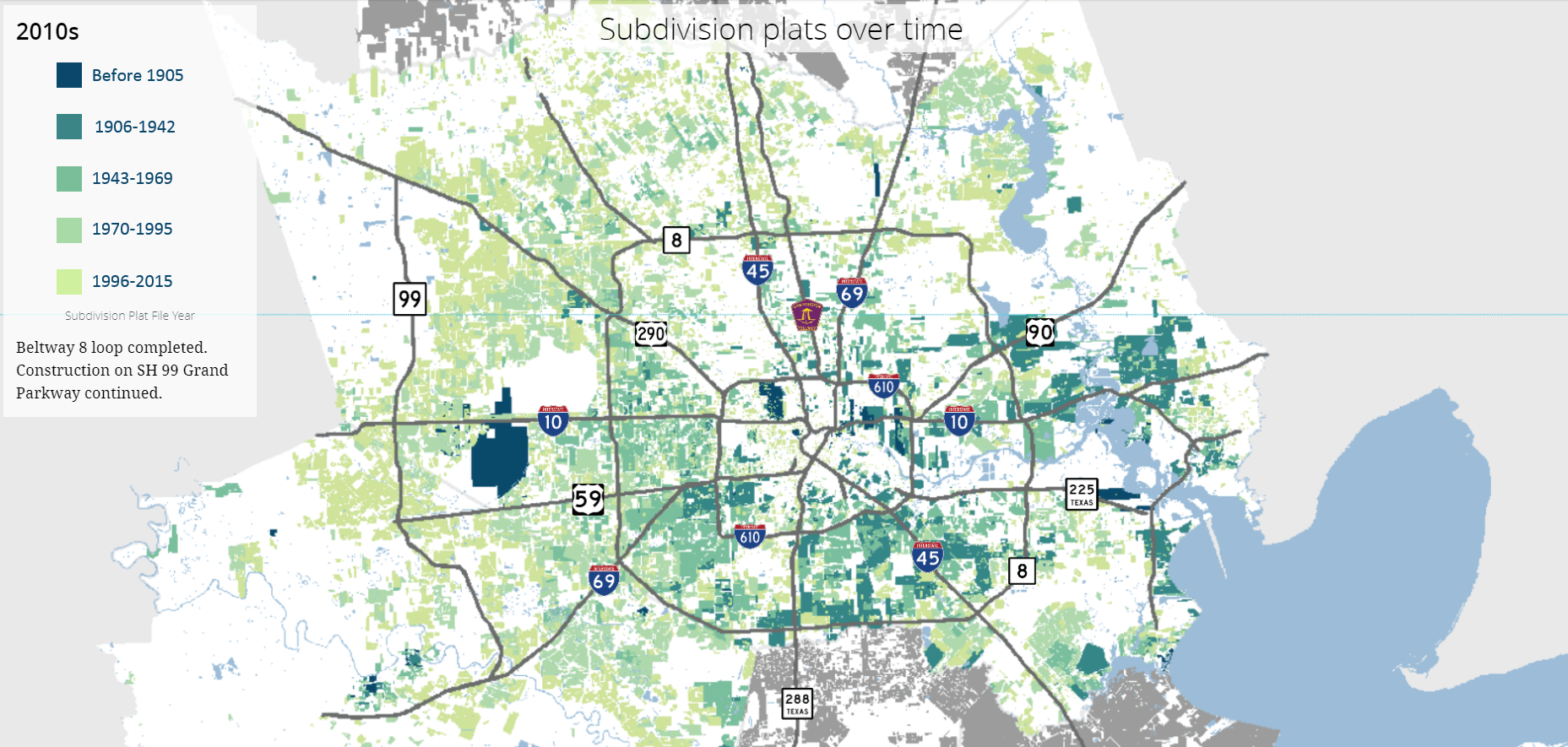 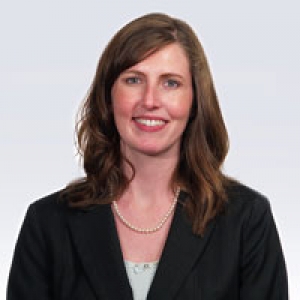 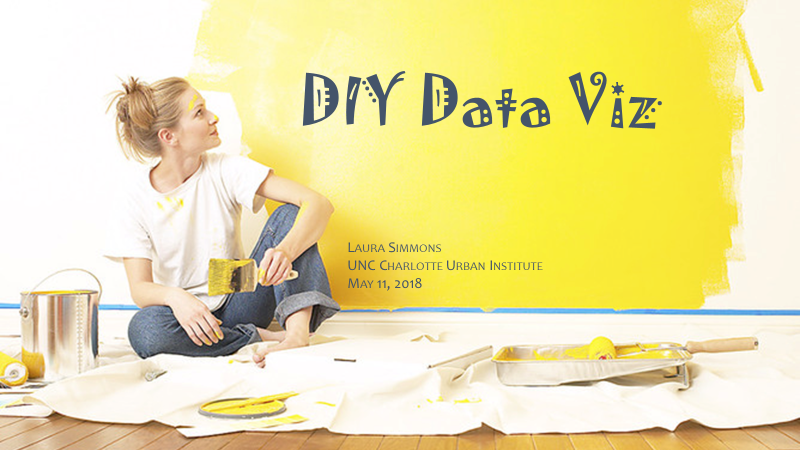 Laura Simmons
UNC Charlotte Urban Institute